Torstai 17.3.2016
Reetta Minkkinen
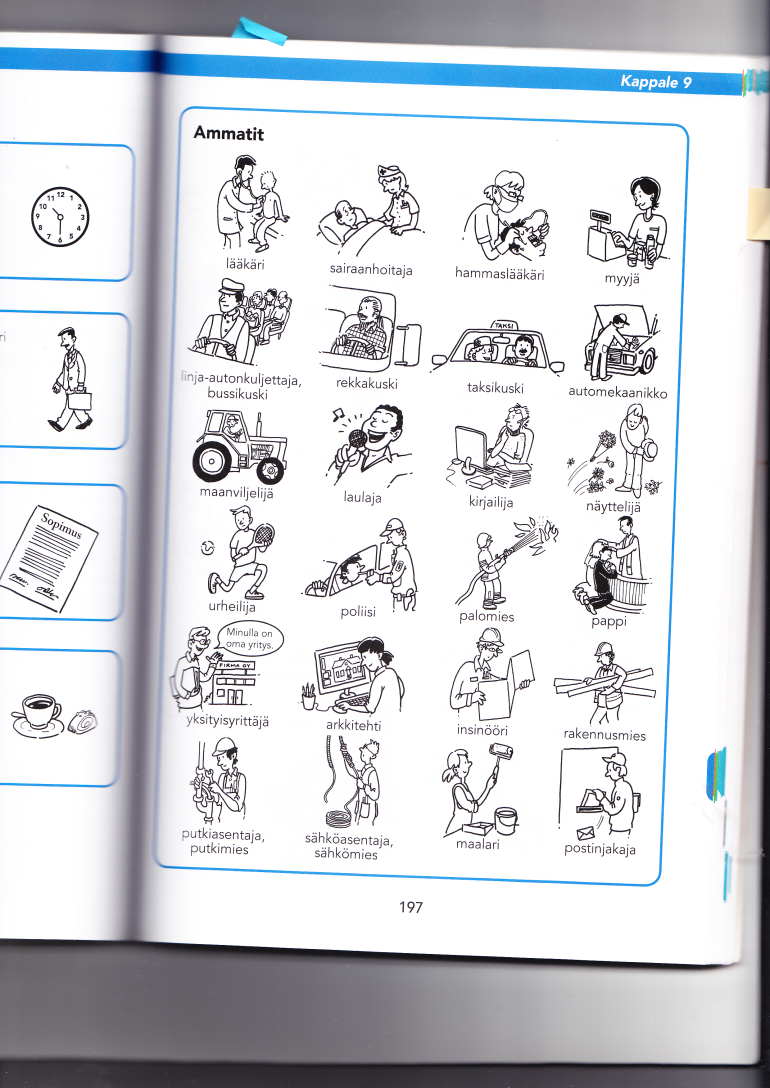 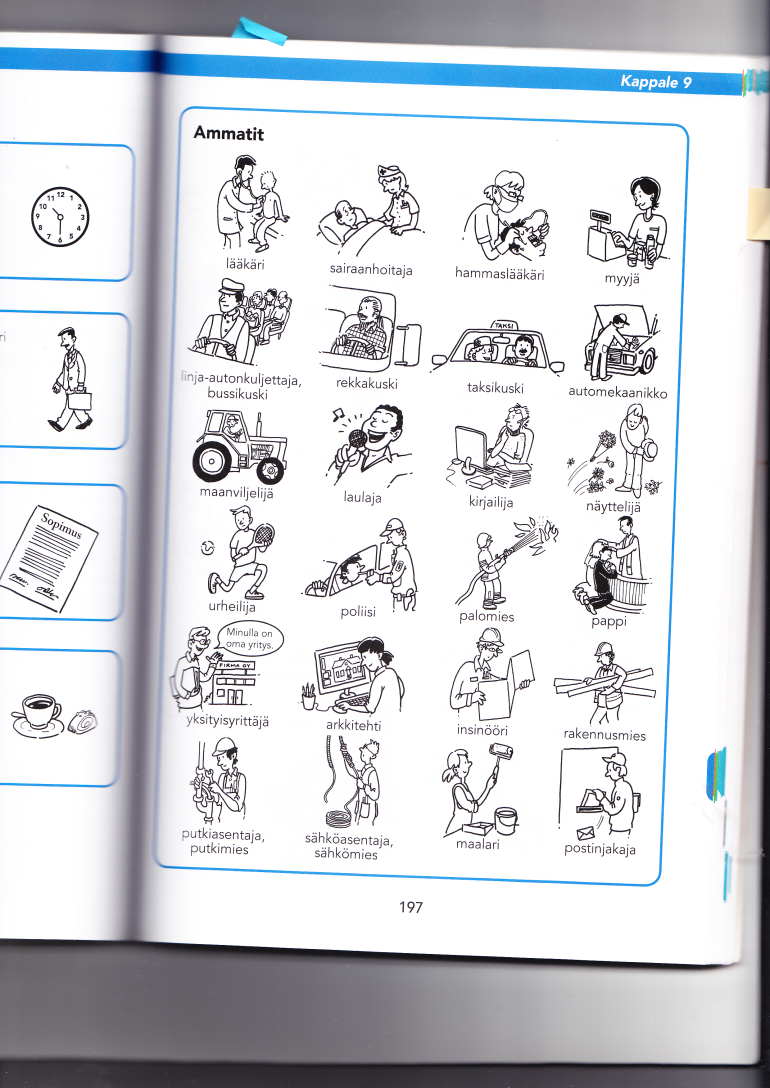 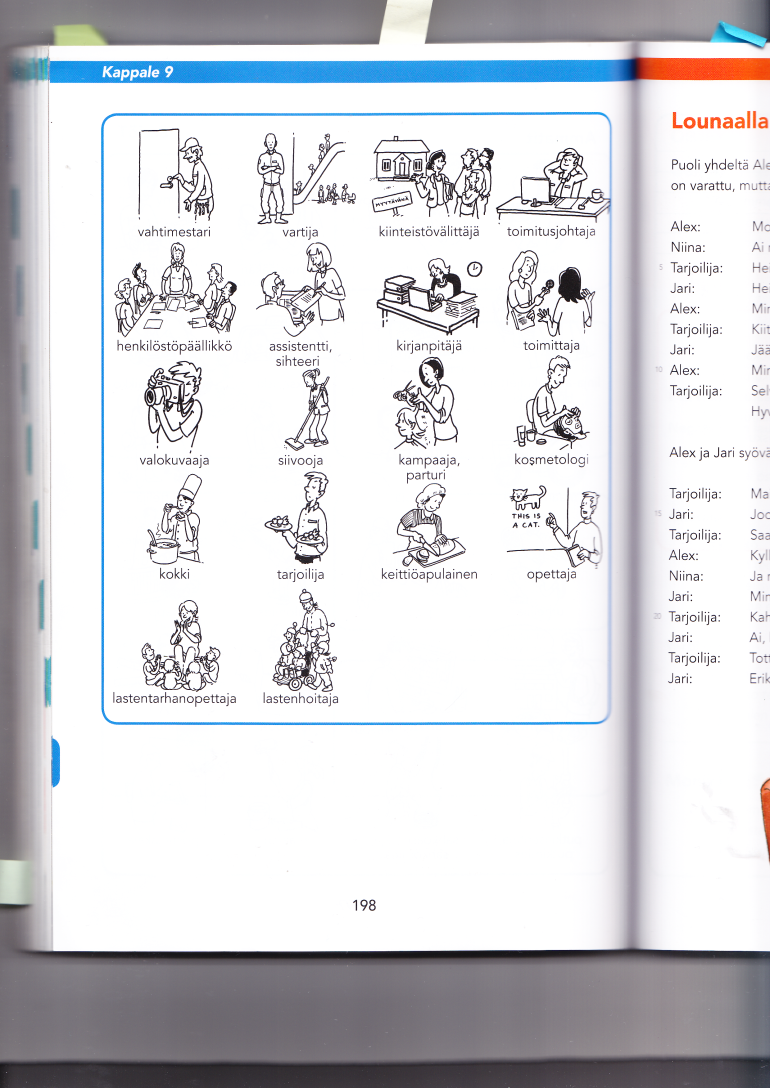 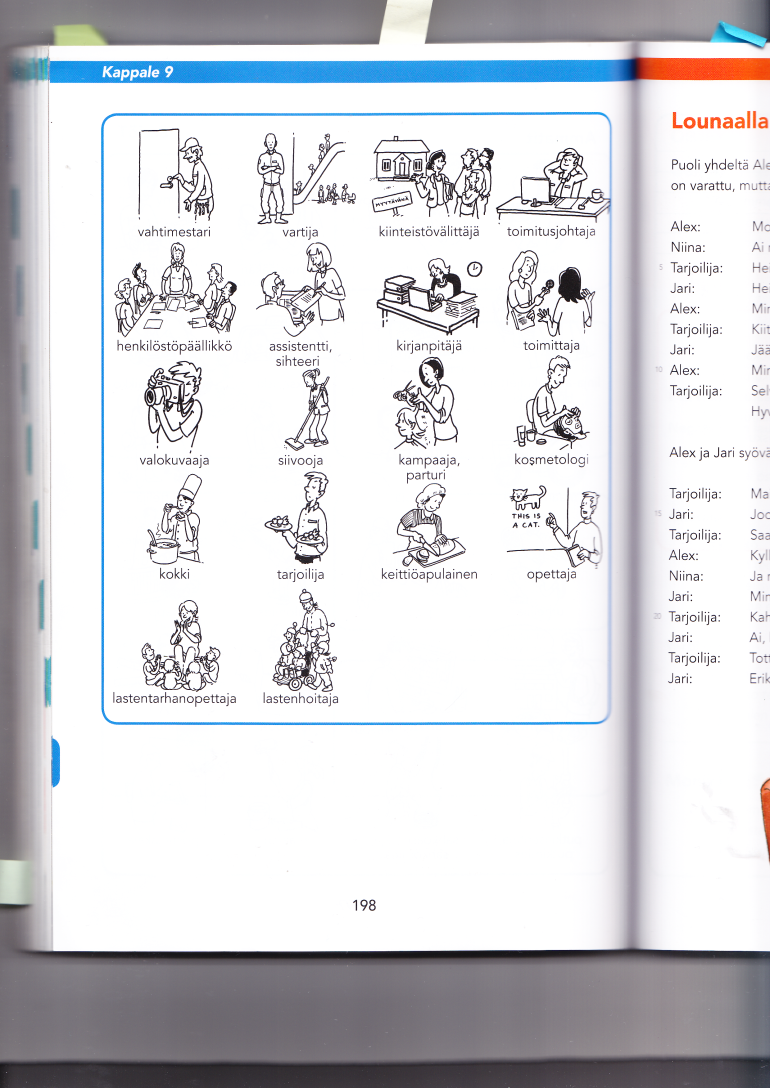 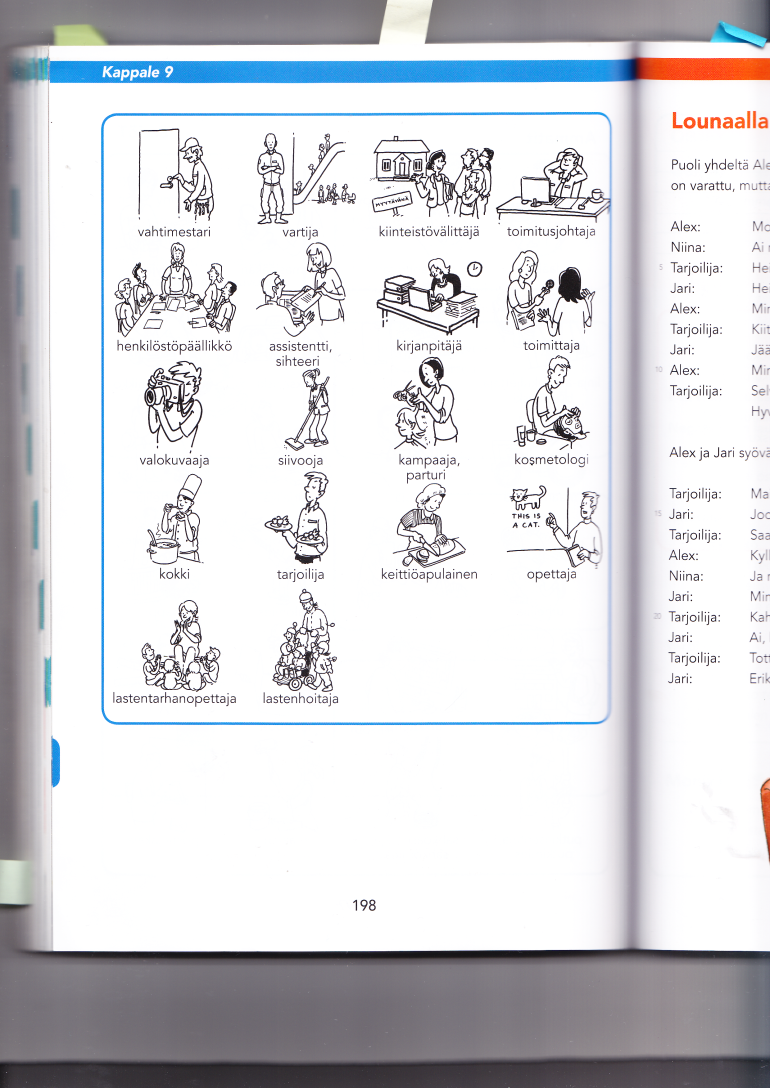 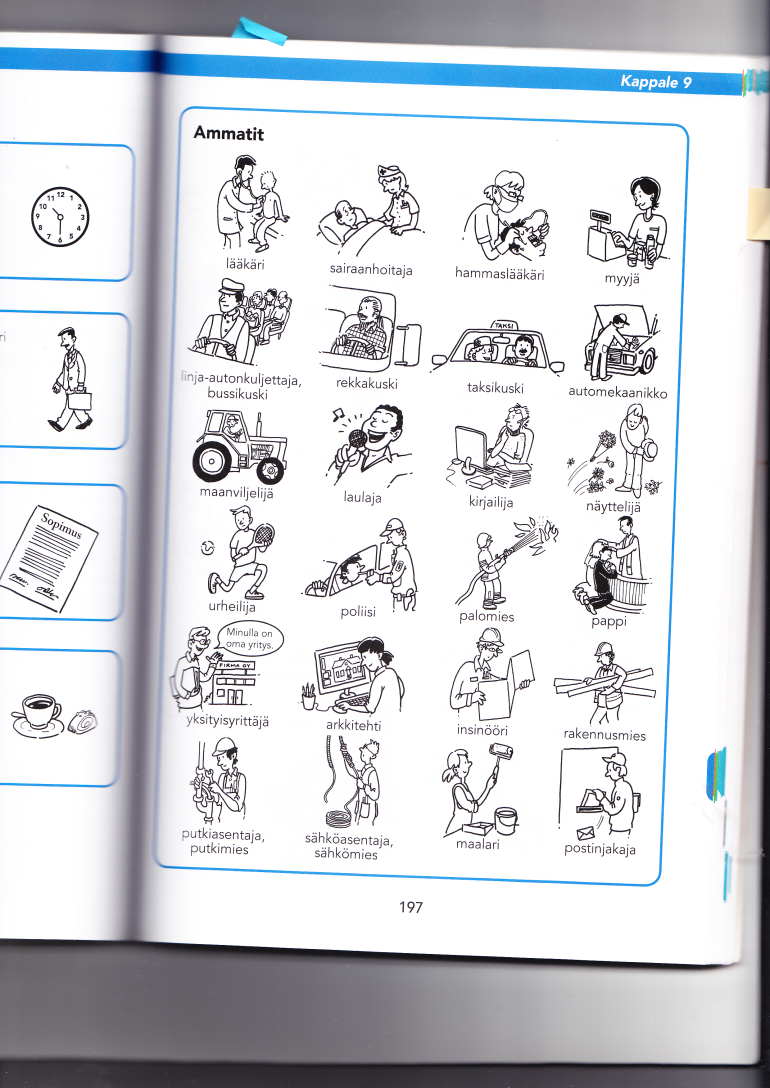 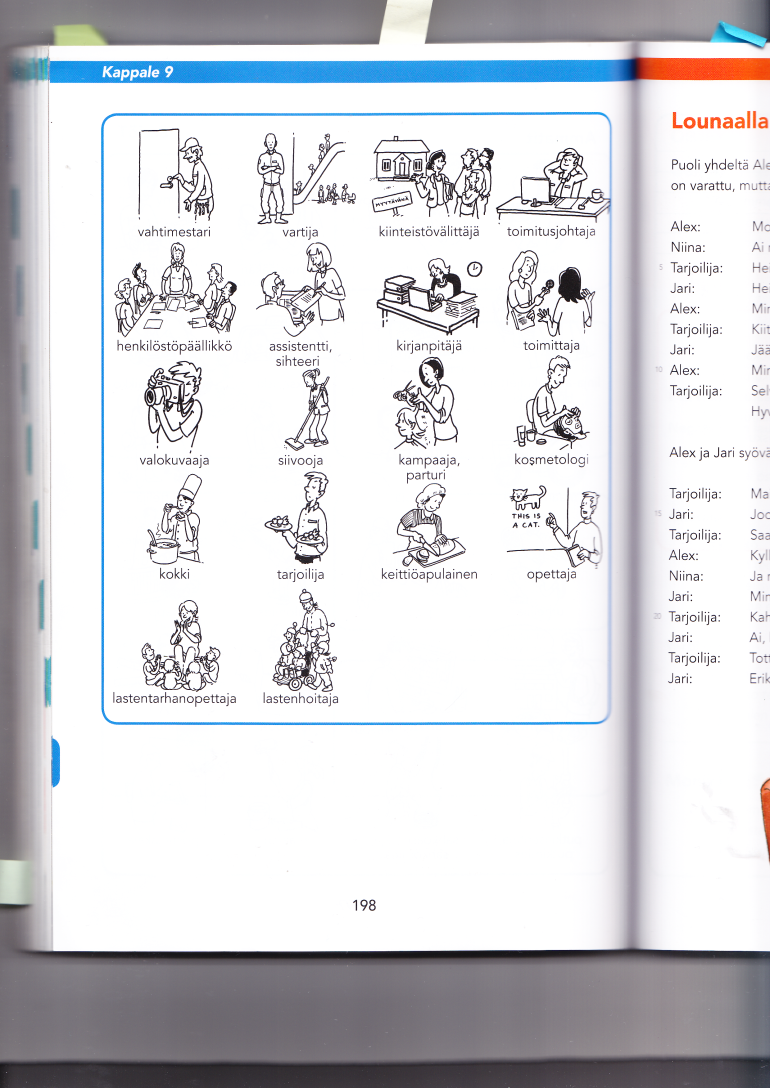 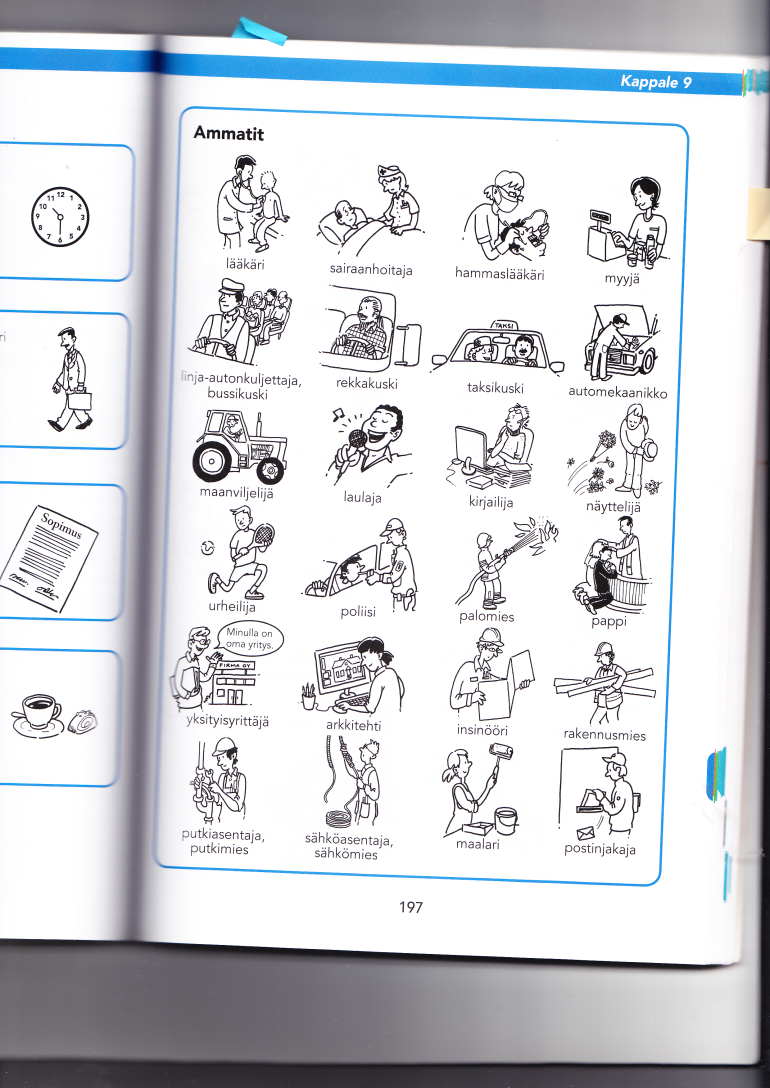 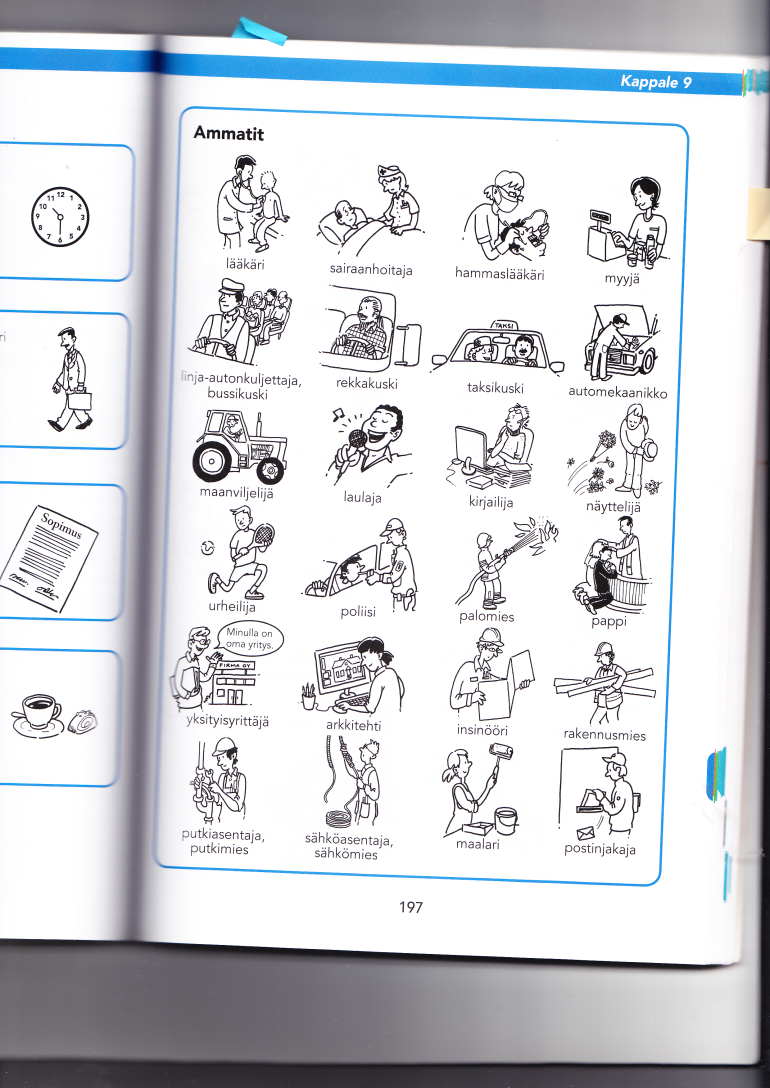 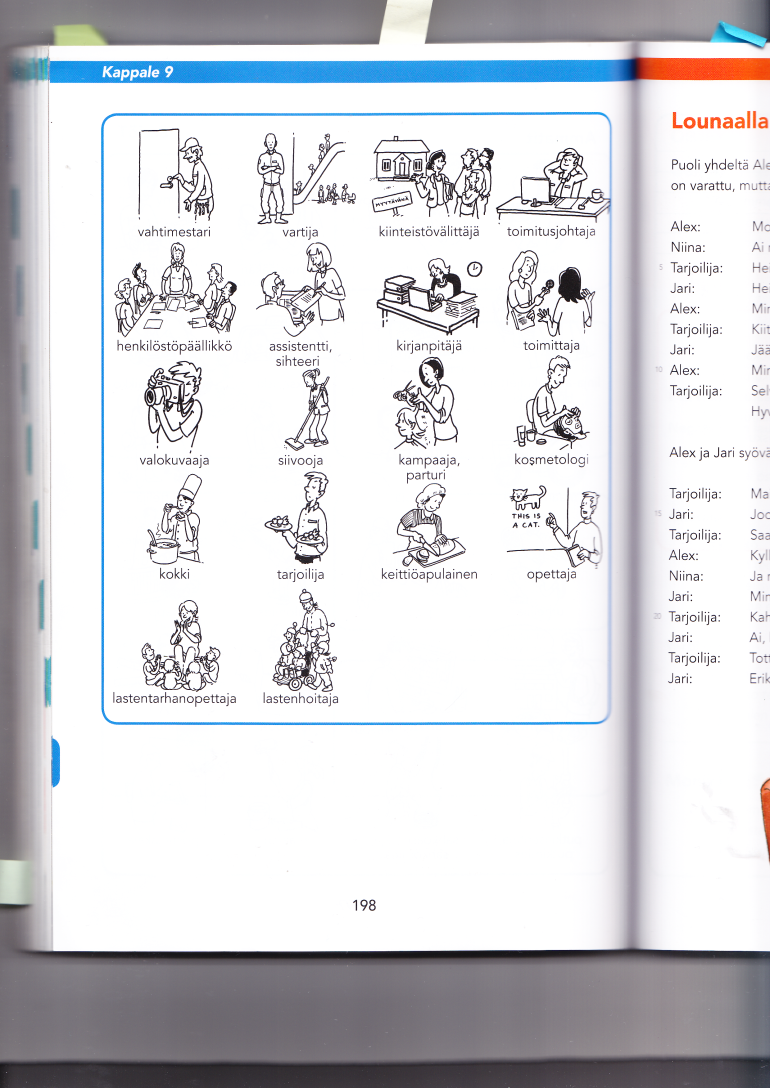 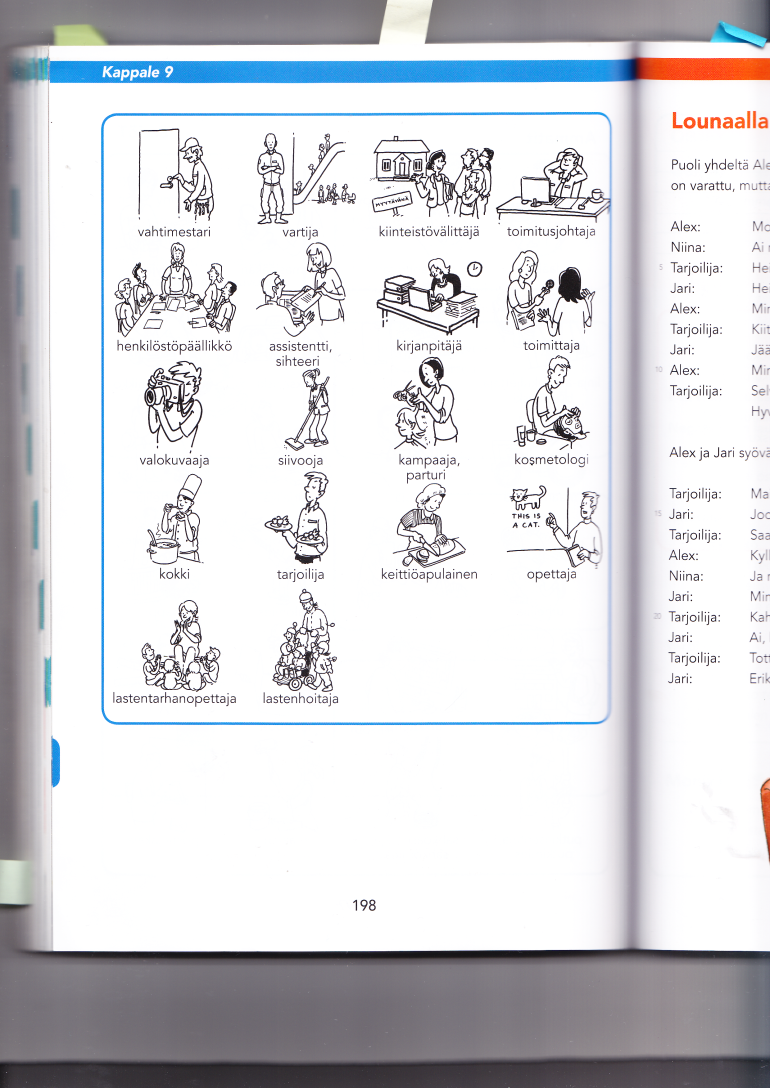 Myyjä
Tiina on töissä kirjakaupassa. Kaupassa on monta asiakasta. Yksi asiakas kysyy, missä ovat lastenkirjat. Toinen asiakas ostaa romaanin. Tiina on kassalla ja myy kirjan. 

Eilen Tiina oli töissä kirjakaupassa. Kaupassa oli monta asiakasta. Yksi asiakas kysyi, missä ovat lastenkirjat. Toinen asiakas osti romaanin. Tiina oli kassalla ja möi kirjan.
Lääkäri
Outi menee töihin klo 7.30. Kun ensimmäinen potilas tulee, Outi tutkii hänet. Potilaalla on flunssa. Outi kirjoittaa reseptin. Potilas lähtee apteekkiin. 

Eilen Outi meni töihin klo 7.30. Kun ensimmäinen potilas tuli, Outi tutki hänet. Potilaalla oli flunssa. Outi kirjoitti reseptin. Potilas lähti apteekkiin.

Eilen menin töihin klo 7.30. Kun ensimmäinen potilas tuli, tutkin hänet. Potilaalla oli flunssa. Kirjoitin reseptin. Potilas lähti apteekkiin.
… Pekka luki kirjaa ja kirjoitti esitelmää. Iltapäivällä hän nukkui ja illalla hän poltti tupakkaa. 


… Lauran mies herätti Lauran. Päivällä Laura ui ja illalla hän katsoi televisiota.
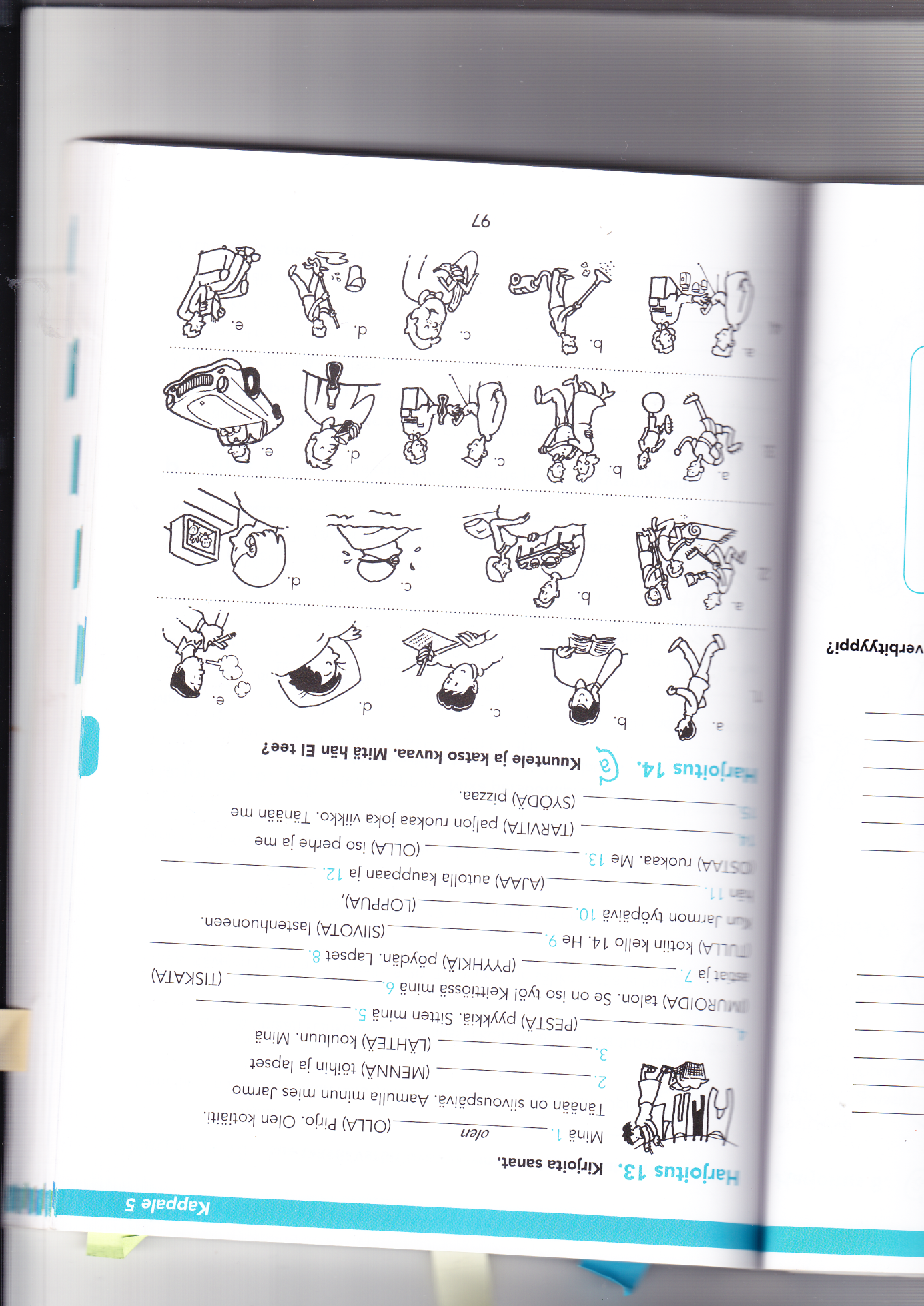 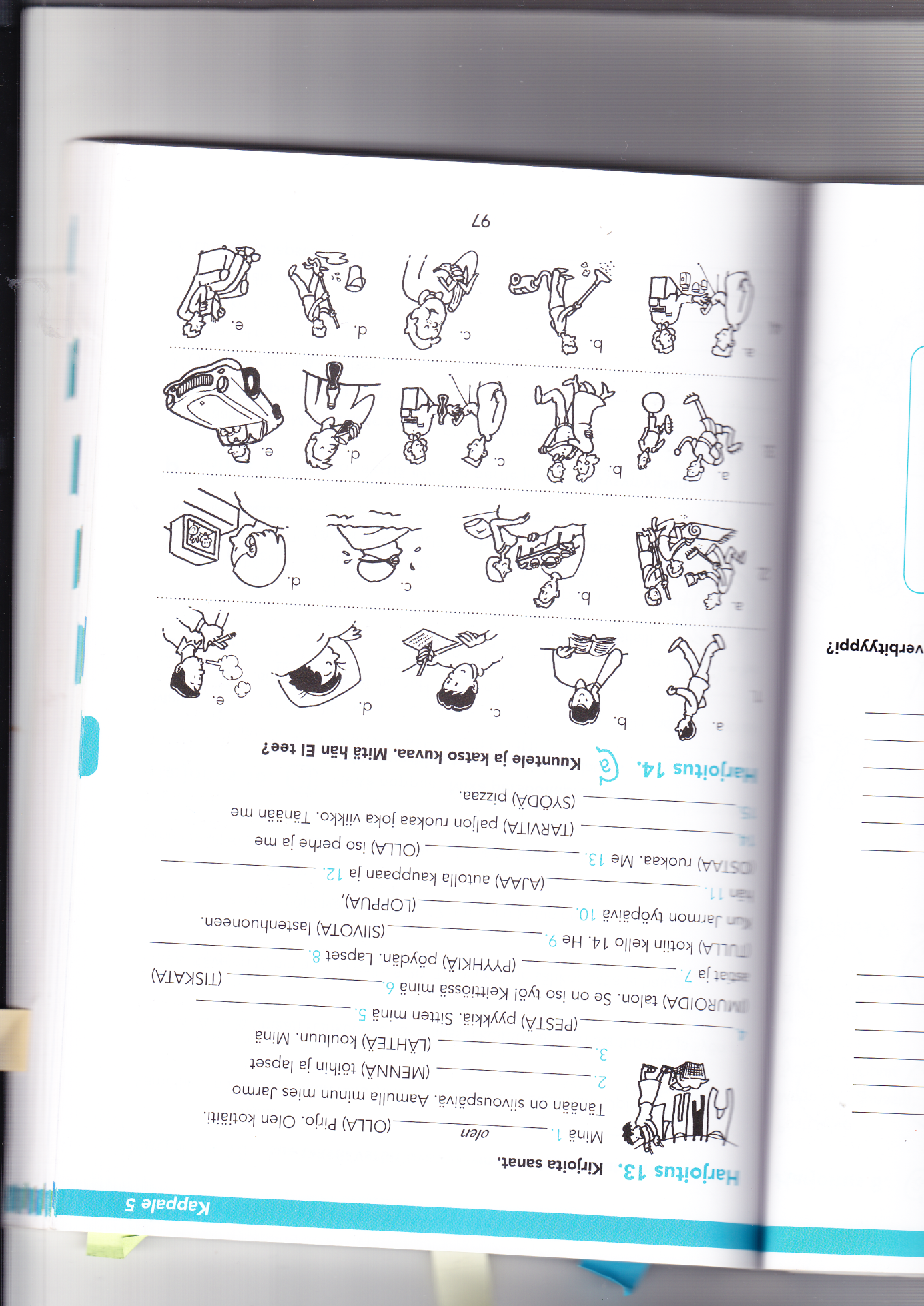 Eilen…
… Simo tanssi/Simo ja hänen tyttöystävänsä tanssivat. Sitten Simo osti coca-colan ja joi juoman. Illalla hän ajoi autolla kotiin.  


… Leevi imuroi. Sen jälkeen hän söi banaanin. Sitten hän pesi lattian. Illalla hän istui nojatuolissa ja luki kirjaa.
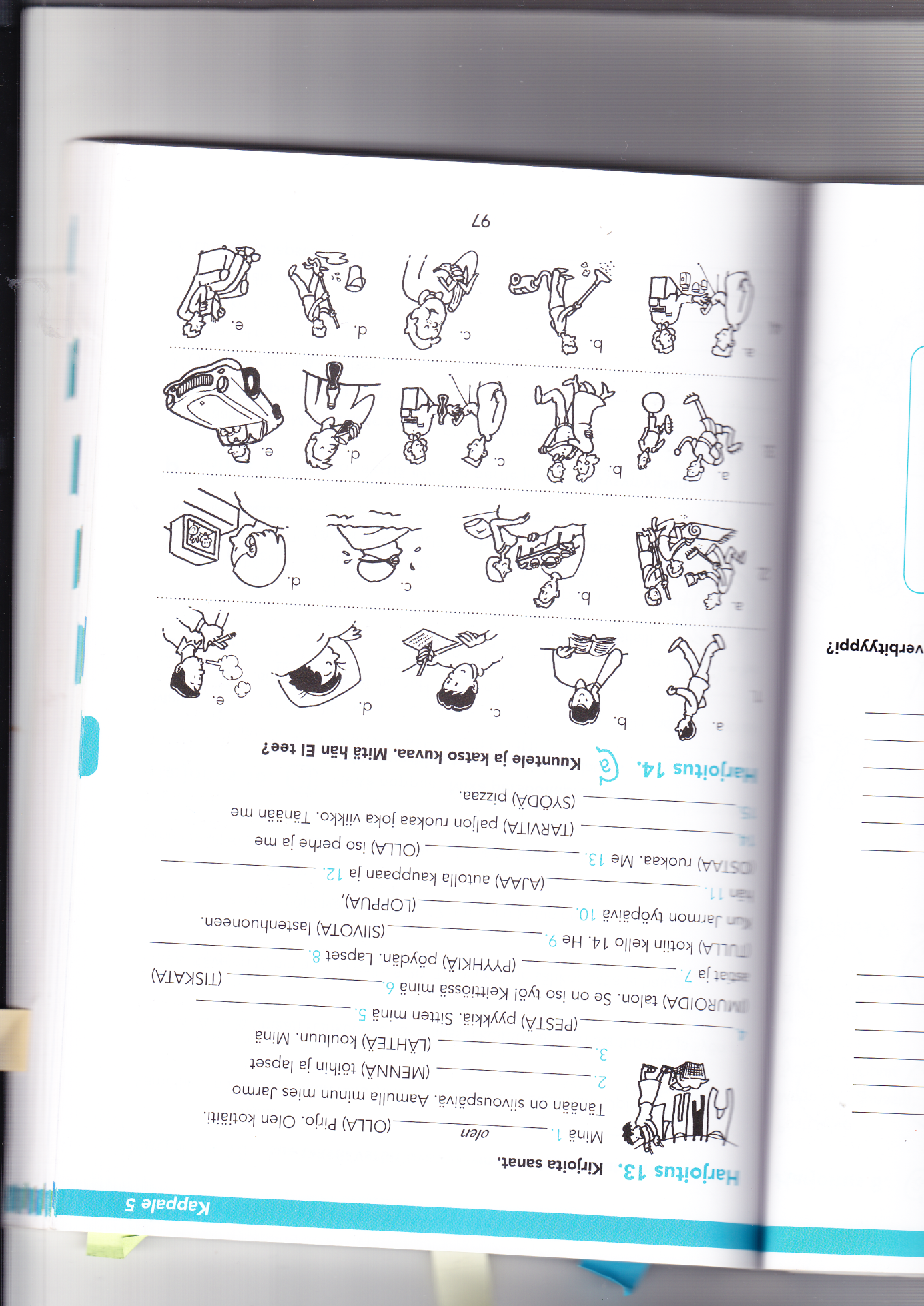 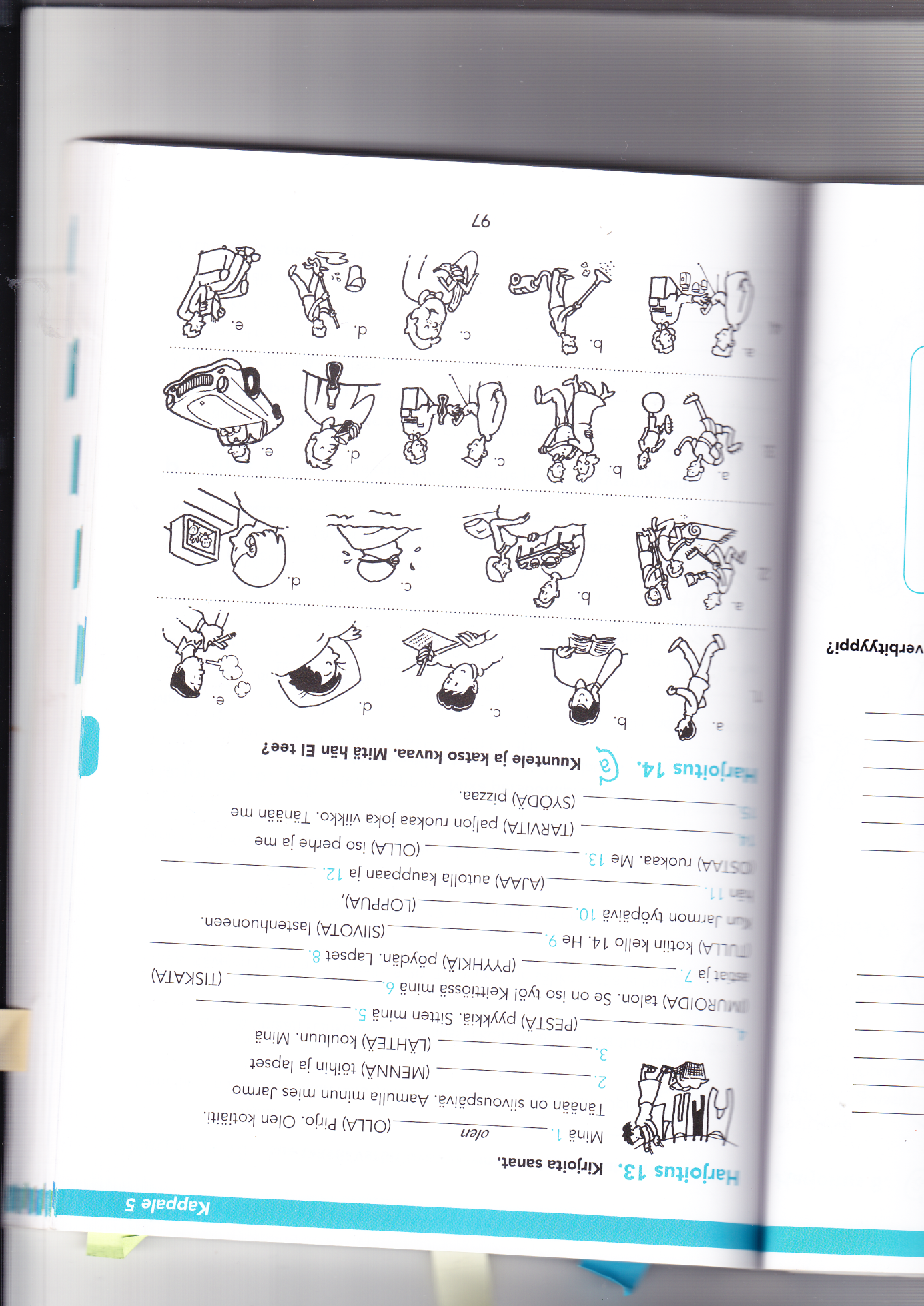 3 verbiä
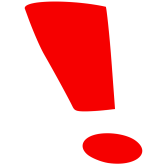 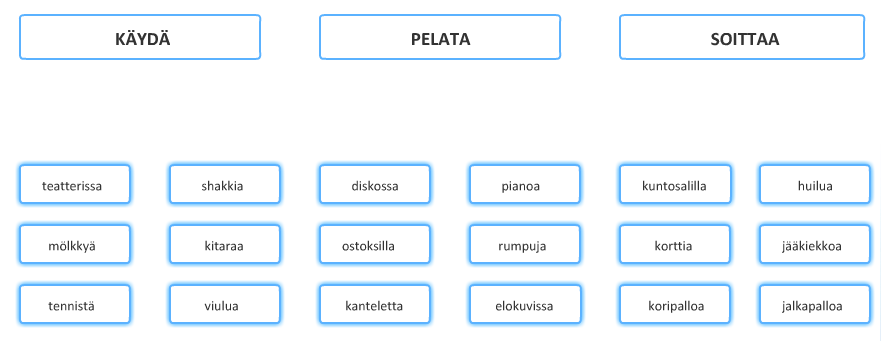 Mitä teit eilen?
Viime viikolla…
Teuvo, maanteiden sankari
Kotikaupungin katu oli hiekkainen tieSiinä Anglia katolleen kääntyiVielä vinossa liikennemerkkikin lieJoka ohjausvirheestä vääntyiEtupenkiltä lasin läpi lennettyäniOlin pyörinyt piennarta pitkinOjan pohjalla hampaita sylkiessäniMinä oksensin verta ja itkin
Tässä naamassa arpikin kaunistus olisiJa hampaat voi uusiksi laittaaMut ajokortin ja Anglian kilvet vei poliisiSe harrastustoimintaa haittaa

Rallikuskiksi pääsystä toiveita elätänTurha on äitien sankaripoikia neuvoaEihän rallia voiteta jos siellä pelätäänMaalissa juhlitaan voittajapoikaamme Teuvoa
Viikonlopuksi autoa etsiessäniOtin lainaksi naapurin SierranPikatiellä mä rekkaa päin törmätessäniKai törmäsin viimeisen kerranTeuvo, ota meidät kyytiinTeuvo, sun Angliasi myytiin